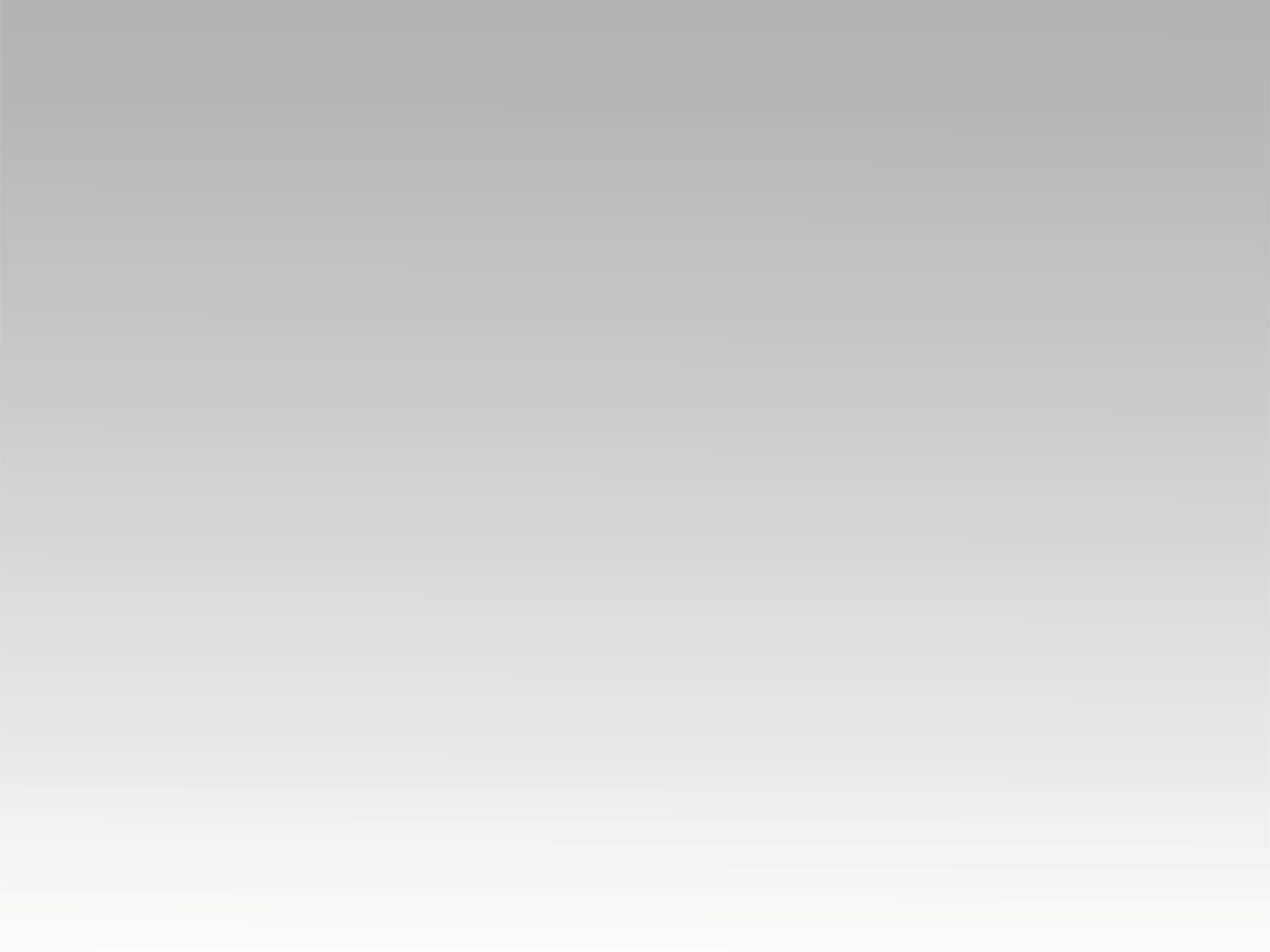 تـرنيــمة
حَيٌّ هوَ الرَّبُّ إلَهي
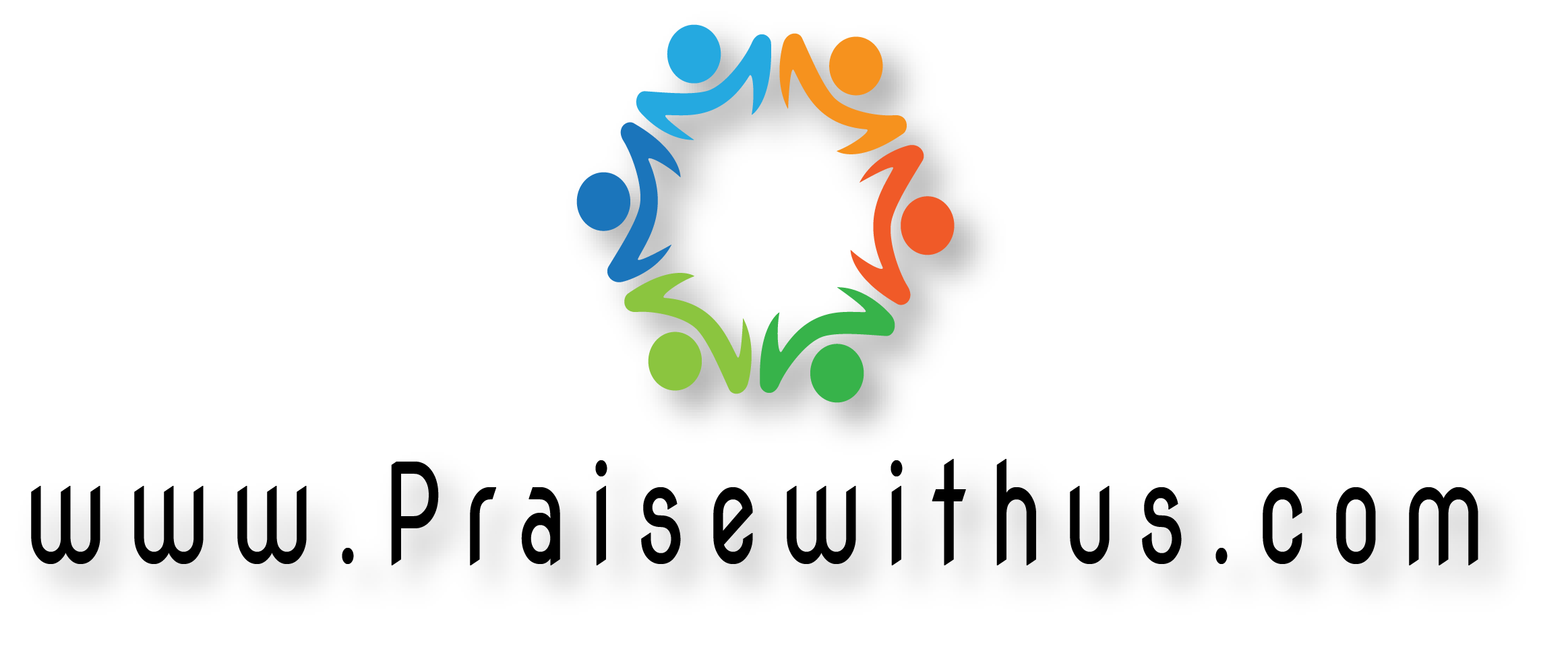 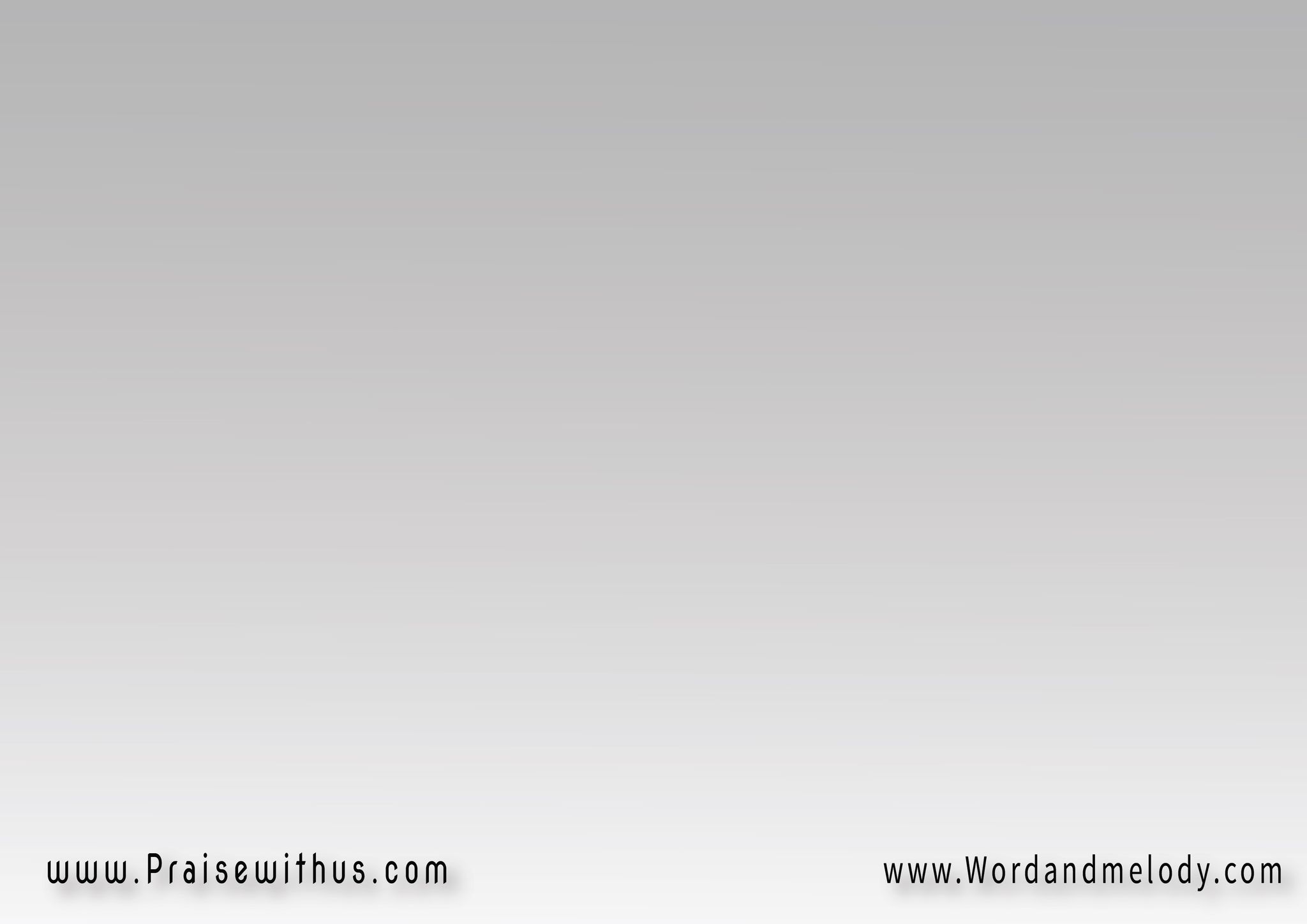 القرار:حَيٌّ هوَ الرَّبُّ إلَهي اللي أنا وَاقِف قُدَّامُهحَيٌّ سَيِّدِي المَلِك اللي أنا عَايش خَدَّامُـه

haion hoa el rlabbo elahi elli ana waqef oddamohaion sayedi el malek elli ana aayesh khaddamo

My Lord Who I serve is alive.
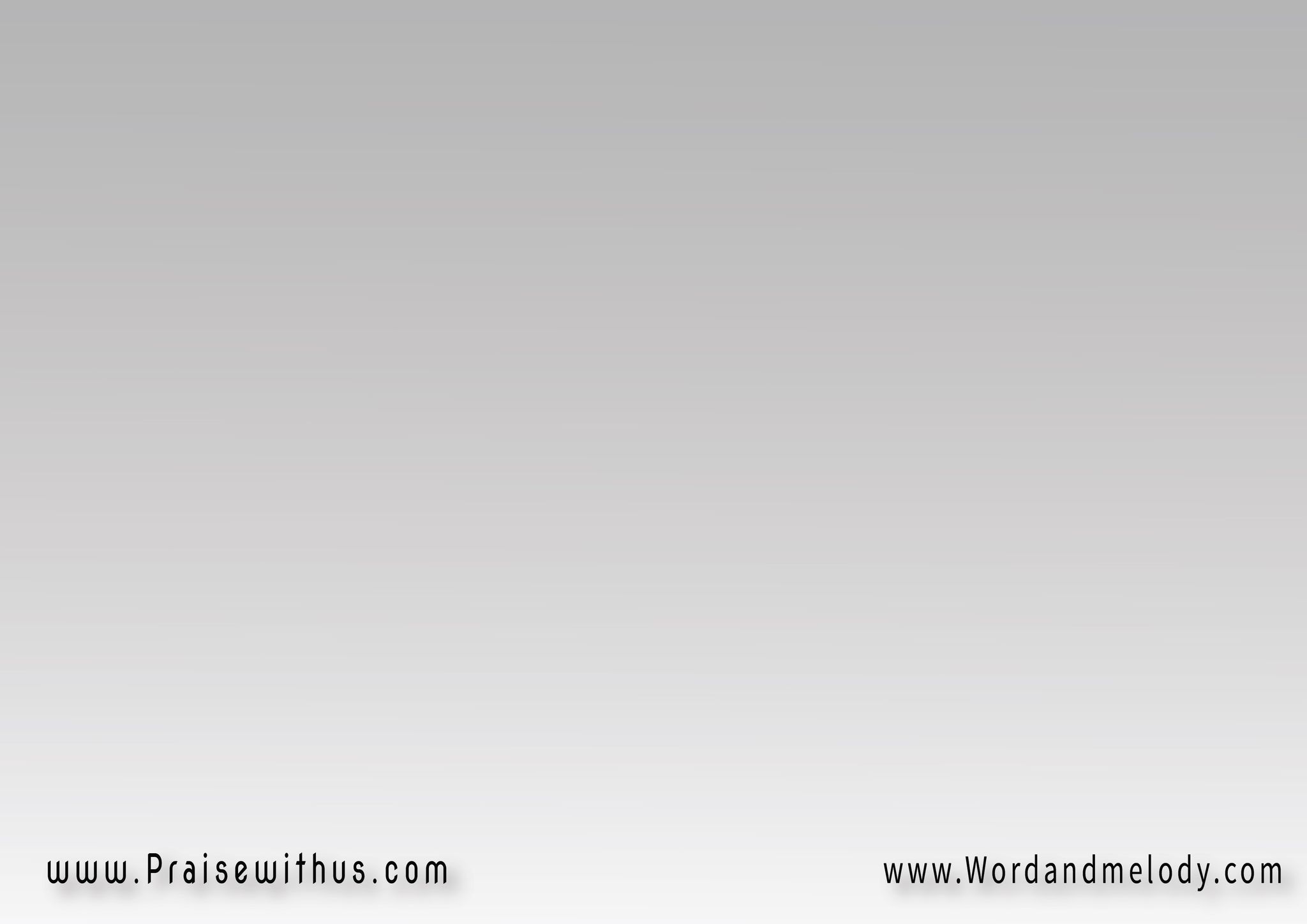 -1 لا أنا خَايف مِن شِيءٍ كانوَلا مِن مَخلوق مَهمـا إن كانوَلا مِحتاج شِيء مِن إنسَــاندا مكَفِّيني سَلامُه

lana khayef men sheaen kanwala men makhloq mahm an kanwala mehtaj shea men ensan  dam kaffini salamo

I fear nobody and nothing and I need no one,
 I am content with His peace.
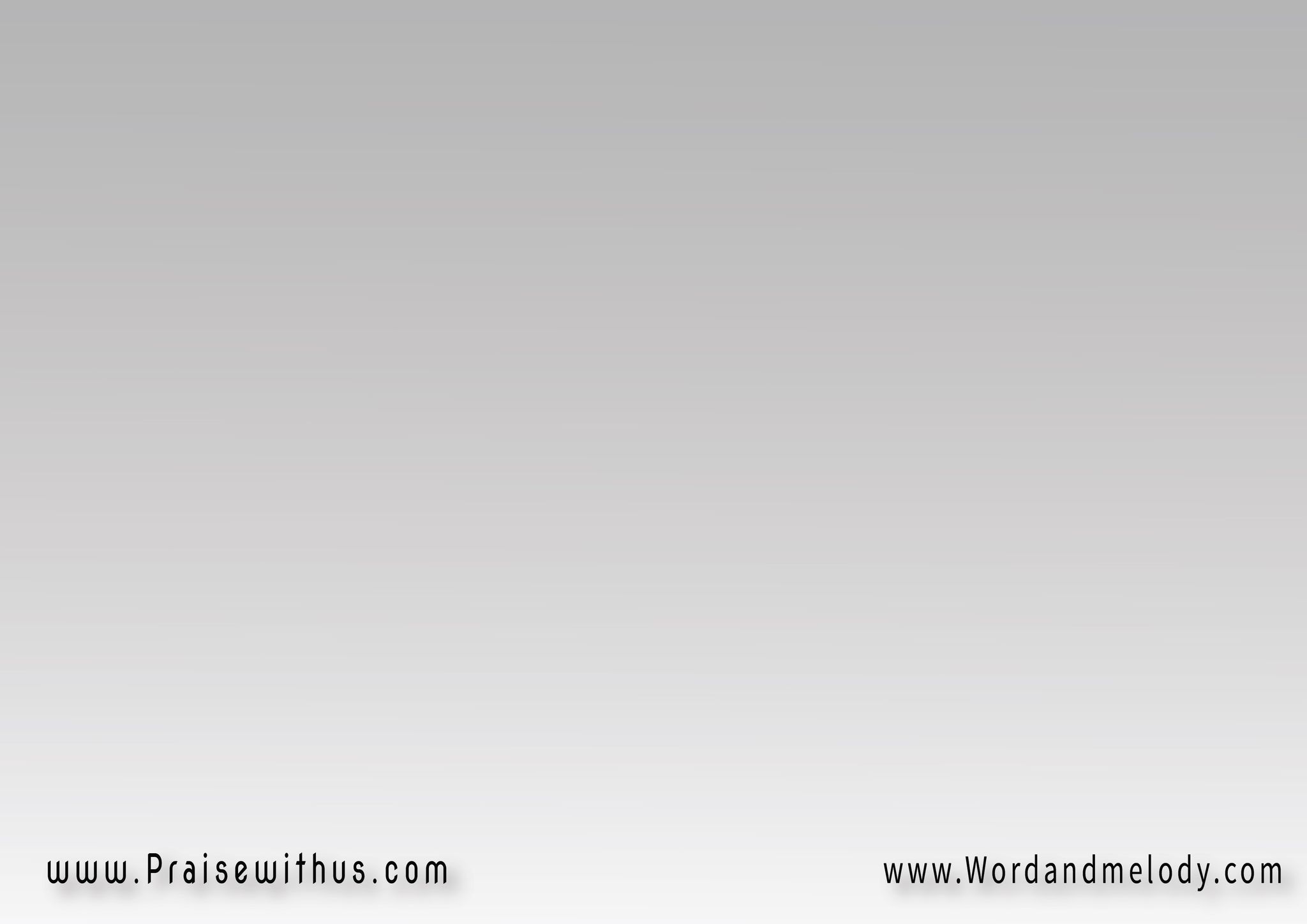 القرار:حَيٌّ هوَ الرَّبُّ إلَهي اللي أنا وَاقِف قُدَّامُهحَيٌّ سَيِّدِي المَلِك اللي أنا عَايش خَدَّامُـه

haion hoa el rlabbo elahi elli ana waqef oddamohaion sayedi el malek elli ana aayesh khaddamo

My Lord Who I serve is alive.
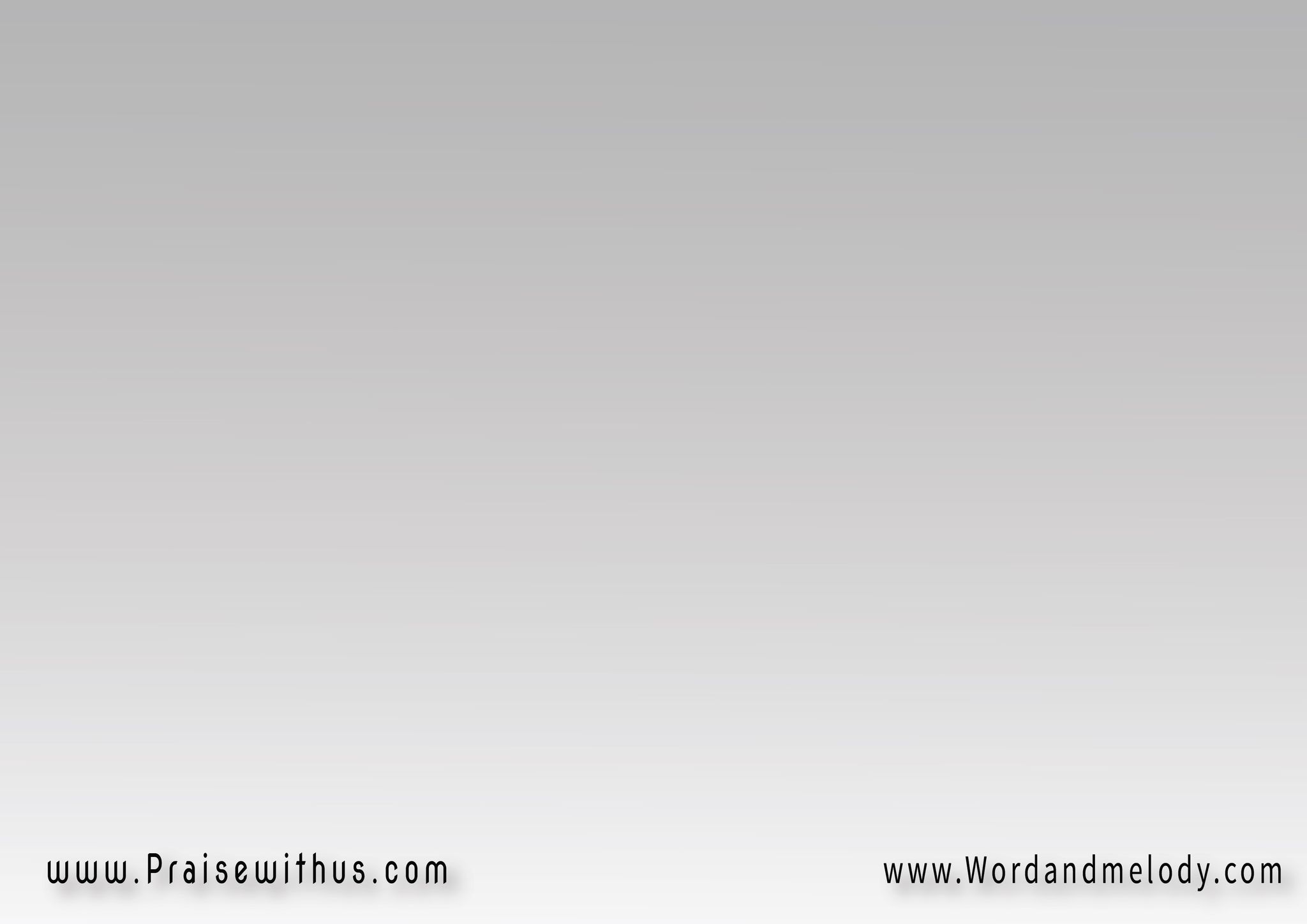 -2 أنا شَايف آخر المِشوَارجَاي الفَجر وجاي نهــــارولحَدِّ الشَّرّ ما ينهَار   أنا هارفَع أعلامه
ana shayef akhr el meshwarjay el fajr wejay nharwel hadd el sharr ma yenhar  ana harfaa aalamo

I see the end, the daylight is coming.
 I will lift up His banners until the evil falls.
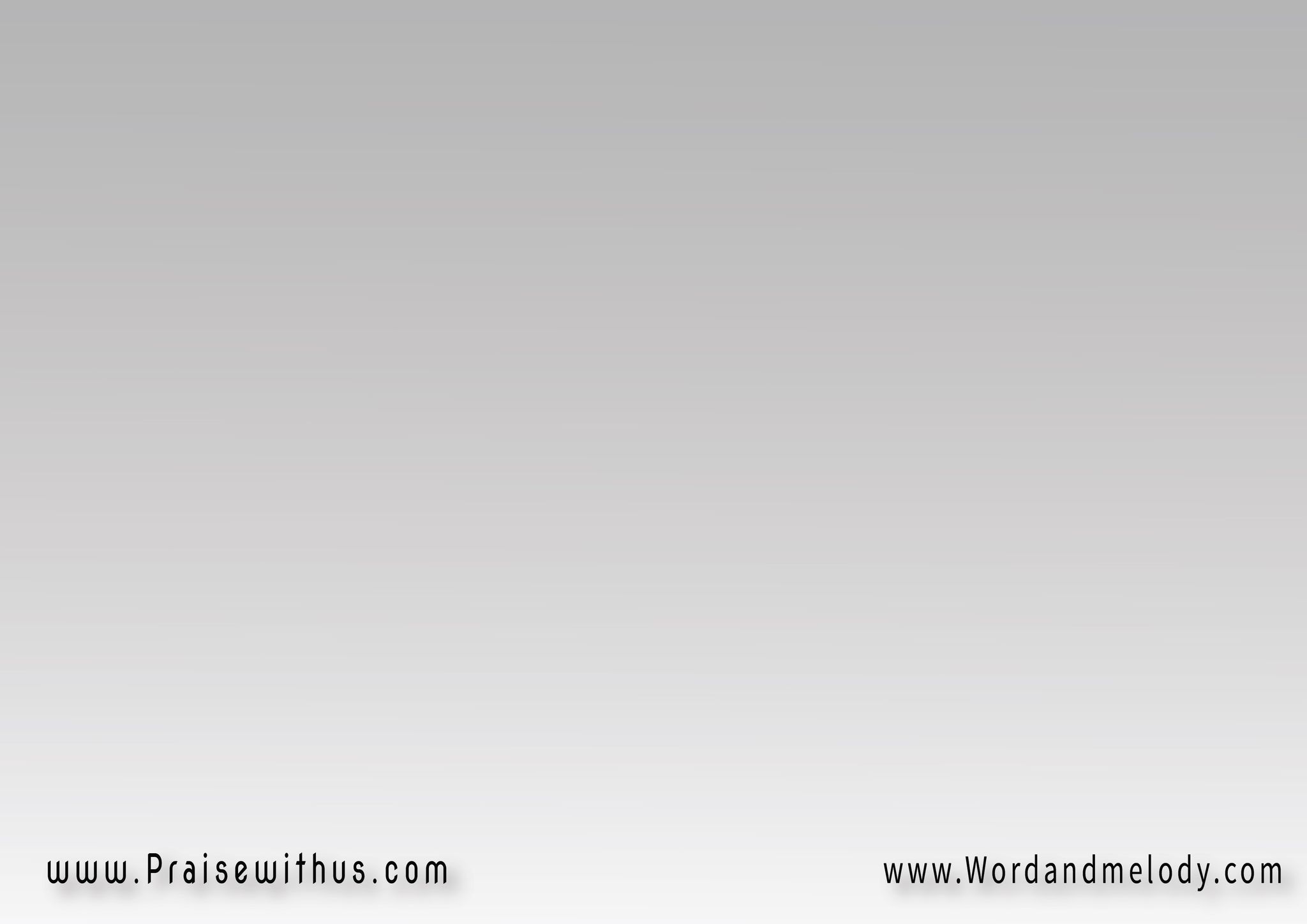 القرار:حَيٌّ هوَ الرَّبُّ إلَهي اللي أنا وَاقِف قُدَّامُهحَيٌّ سَيِّدِي المَلِك اللي أنا عَايش خَدَّامُـه

haion hoa el rlabbo elahi elli ana waqef oddamohaion sayedi el malek elli ana aayesh khaddamo

My Lord Who I serve is alive.
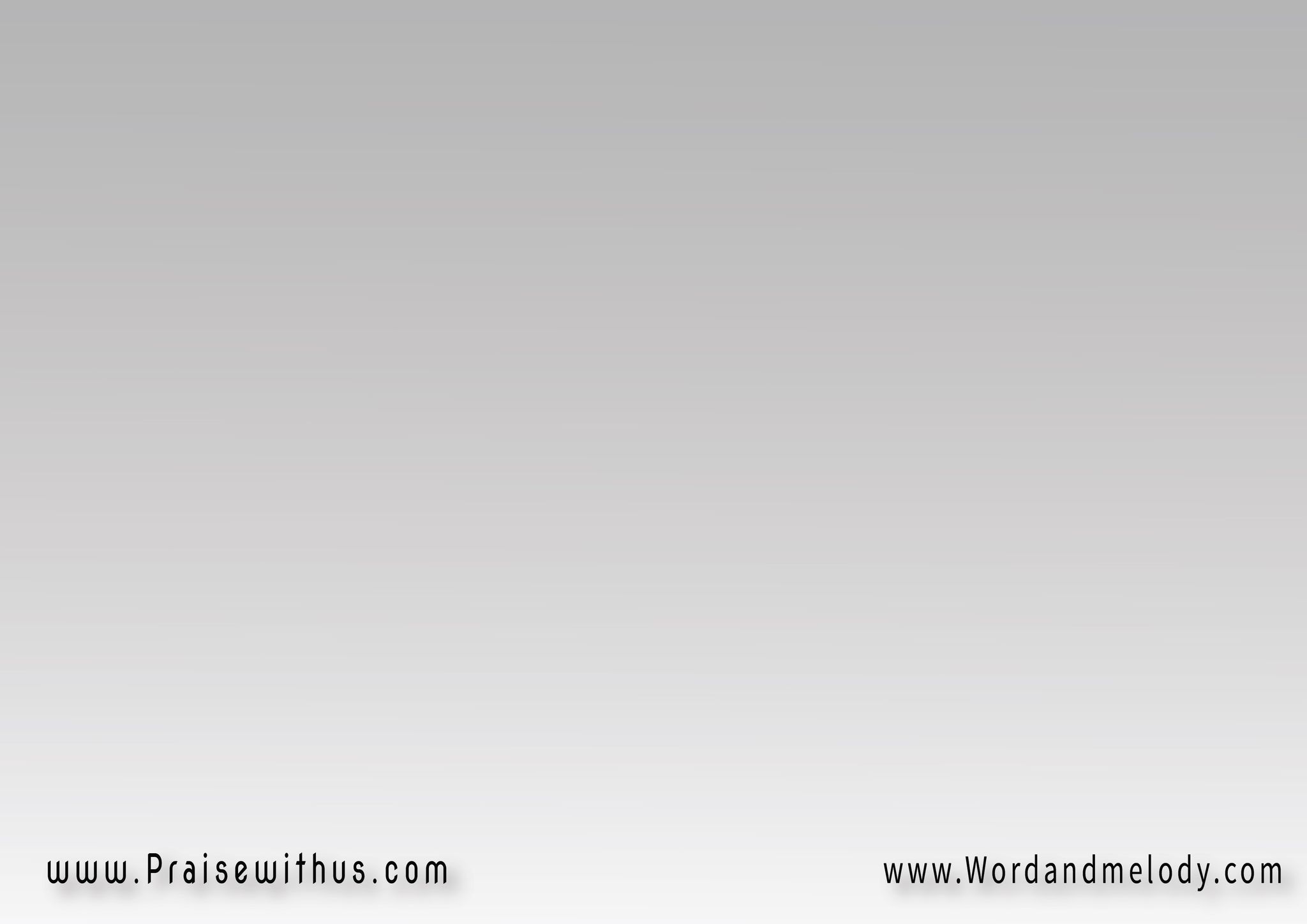 -3 أنا عَاكِف عَلى المَكتوبضِدَّ التَّيَّــــار المَقلُــــــــوبباشهَد لِيَسوع المَحبوب  وَأتشَارِك في آلامه
ana aakef aala el maktob   Ded el ttayyar el maqlobbashhad le yasou el mahbob   watsharek fi alamo


I will keep what is written against all the odds.
 I testify for Jesus and share in His suffering.
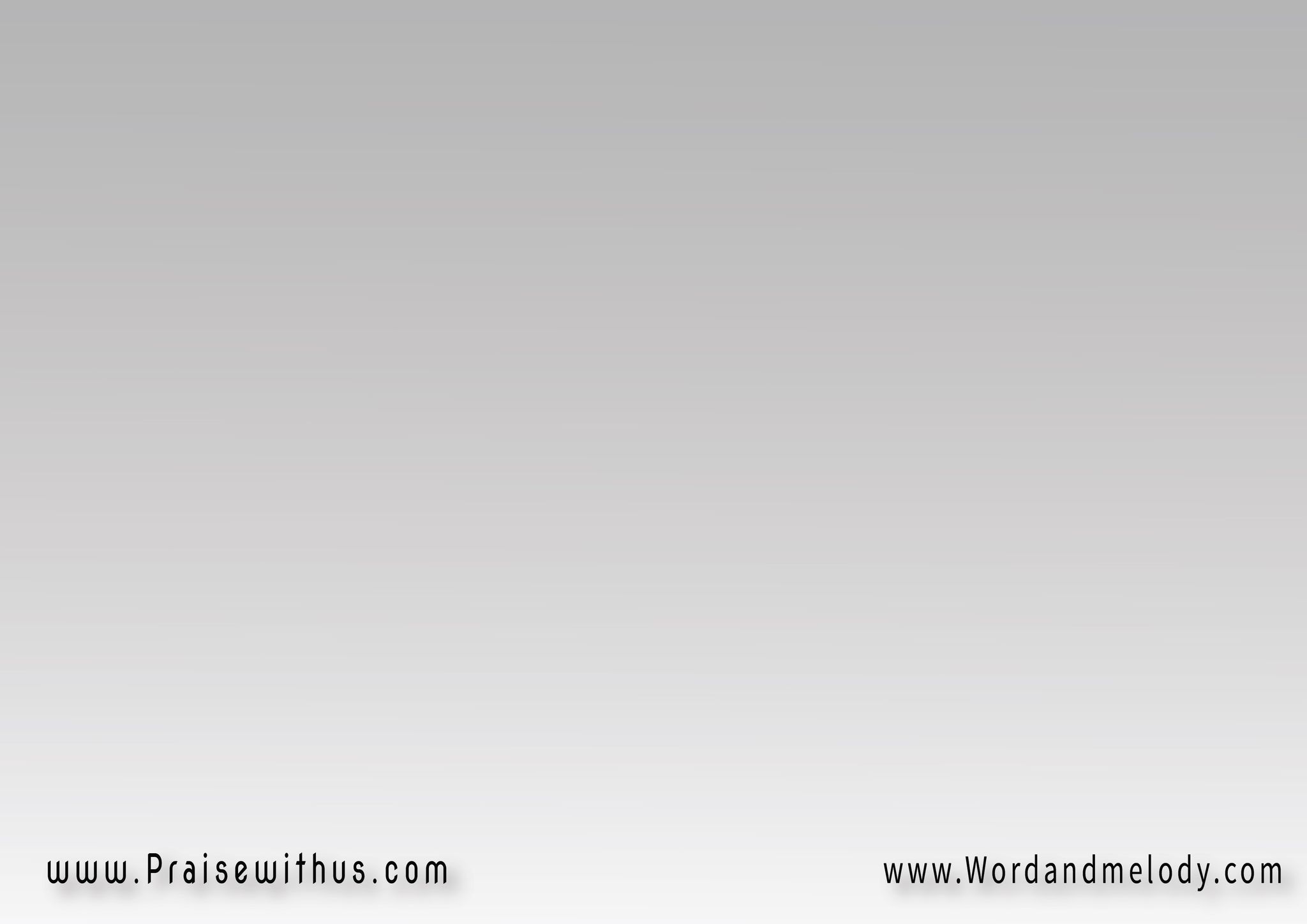 القرار:حَيٌّ هوَ الرَّبُّ إلَهي اللي أنا وَاقِف قُدَّامُهحَيٌّ سَيِّدِي المَلِك اللي أنا عَايش خَدَّامُـه

haion hoa el rlabbo elahi elli ana waqef oddamohaion sayedi el malek elli ana aayesh khaddamo

My Lord Who I serve is alive.
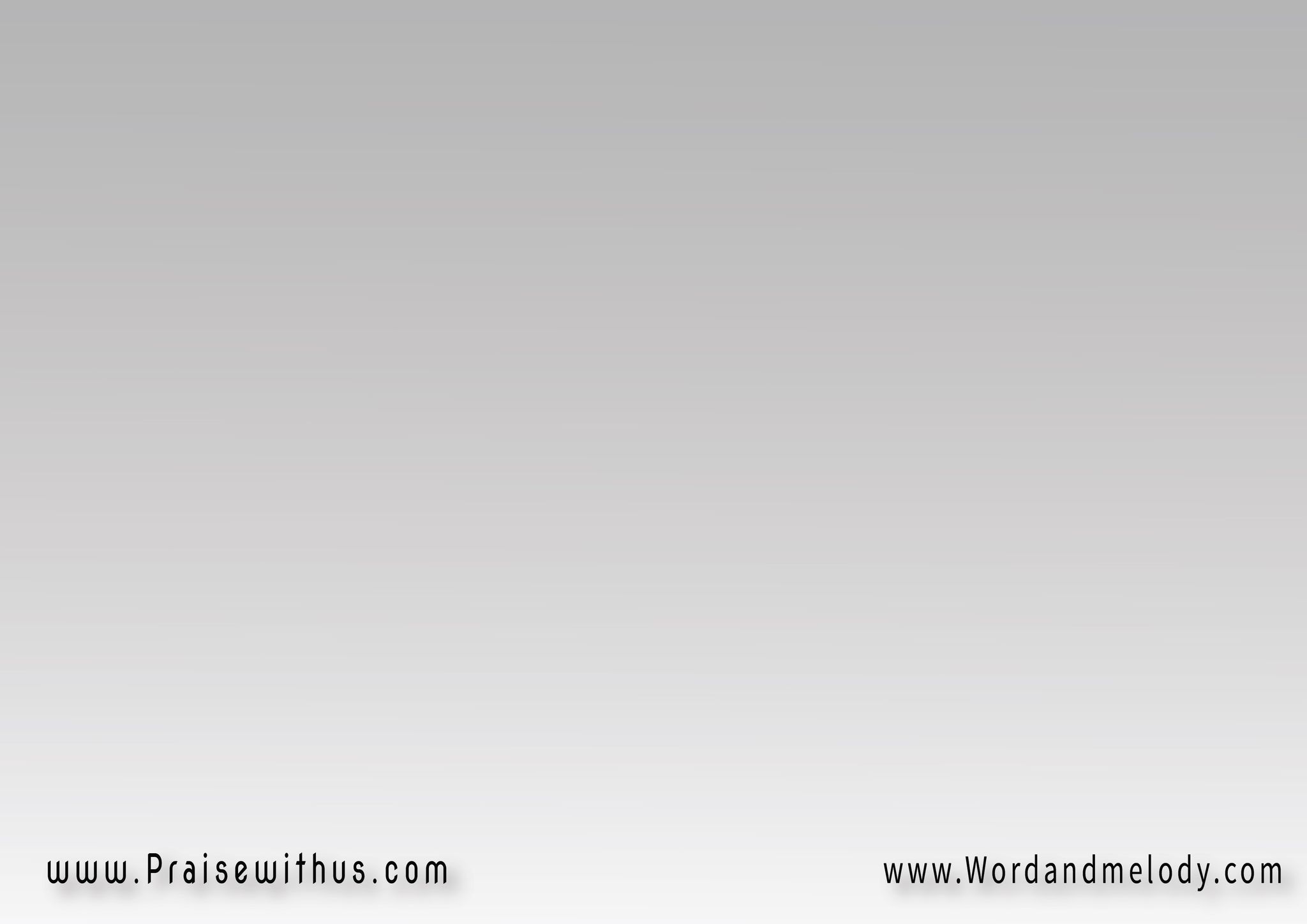 -4 أنا عَارِف إيمَاني بميندالقادِر يحفَظنـــــي أمينجاي وهاشُوفه بكُلِّ يَقينزَي ما وَعَد في كَلامُــه

ana aaref emani bmeen  dal ader yehfazni ameenjay we hashofo be kol yaqeen 
 zay ma waad fi kalamo
I know Who I believe in, and He can save me.
 He is coming back for sure as He promised.
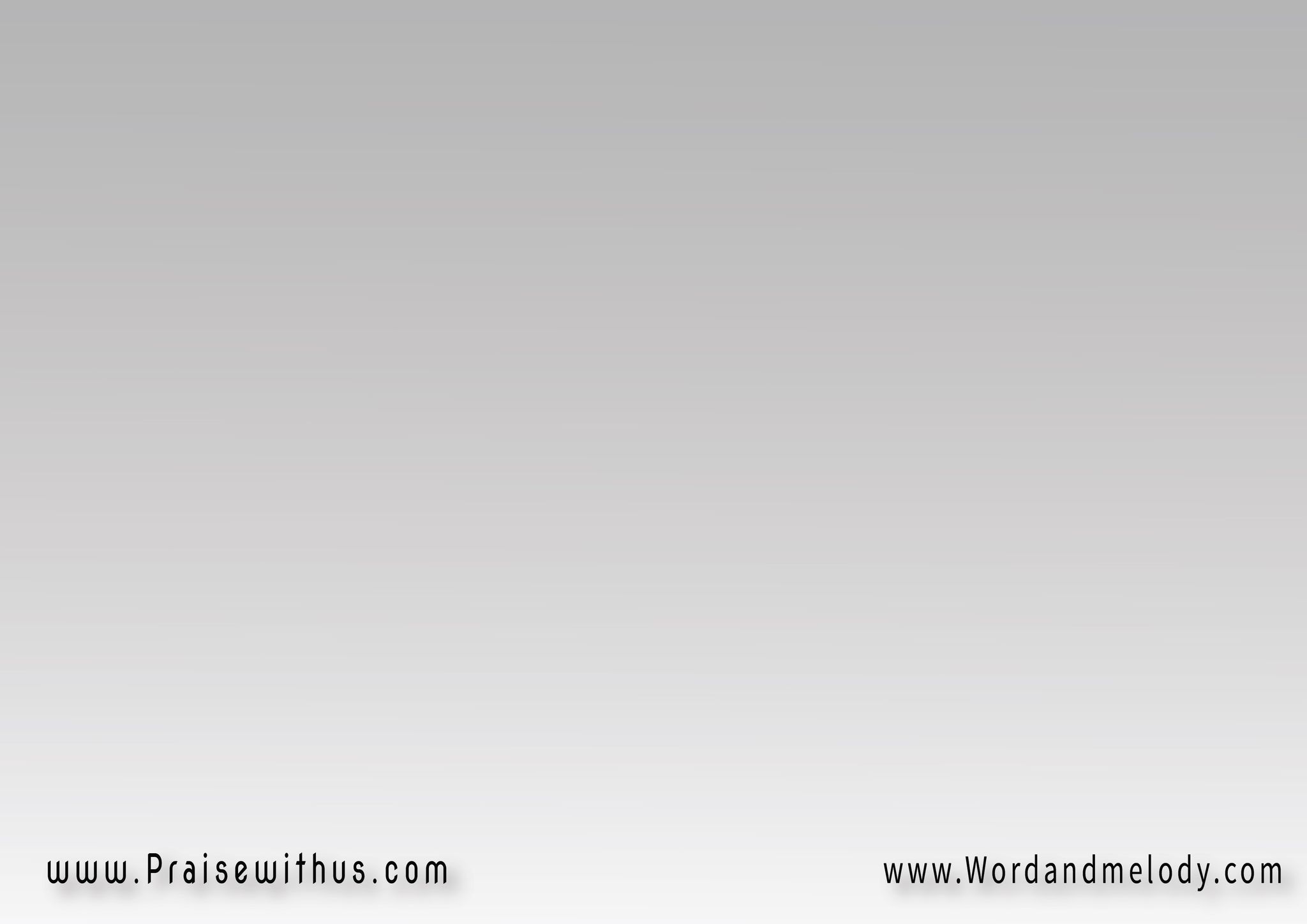 القرار:حَيٌّ هوَ الرَّبُّ إلَهي اللي أنا وَاقِف قُدَّامُهحَيٌّ سَيِّدِي المَلِك اللي أنا عَايش خَدَّامُـه

haion hoa el rlabbo elahi elli ana waqef oddamohaion sayedi el malek elli ana aayesh khaddamo

My Lord Who I serve is alive.
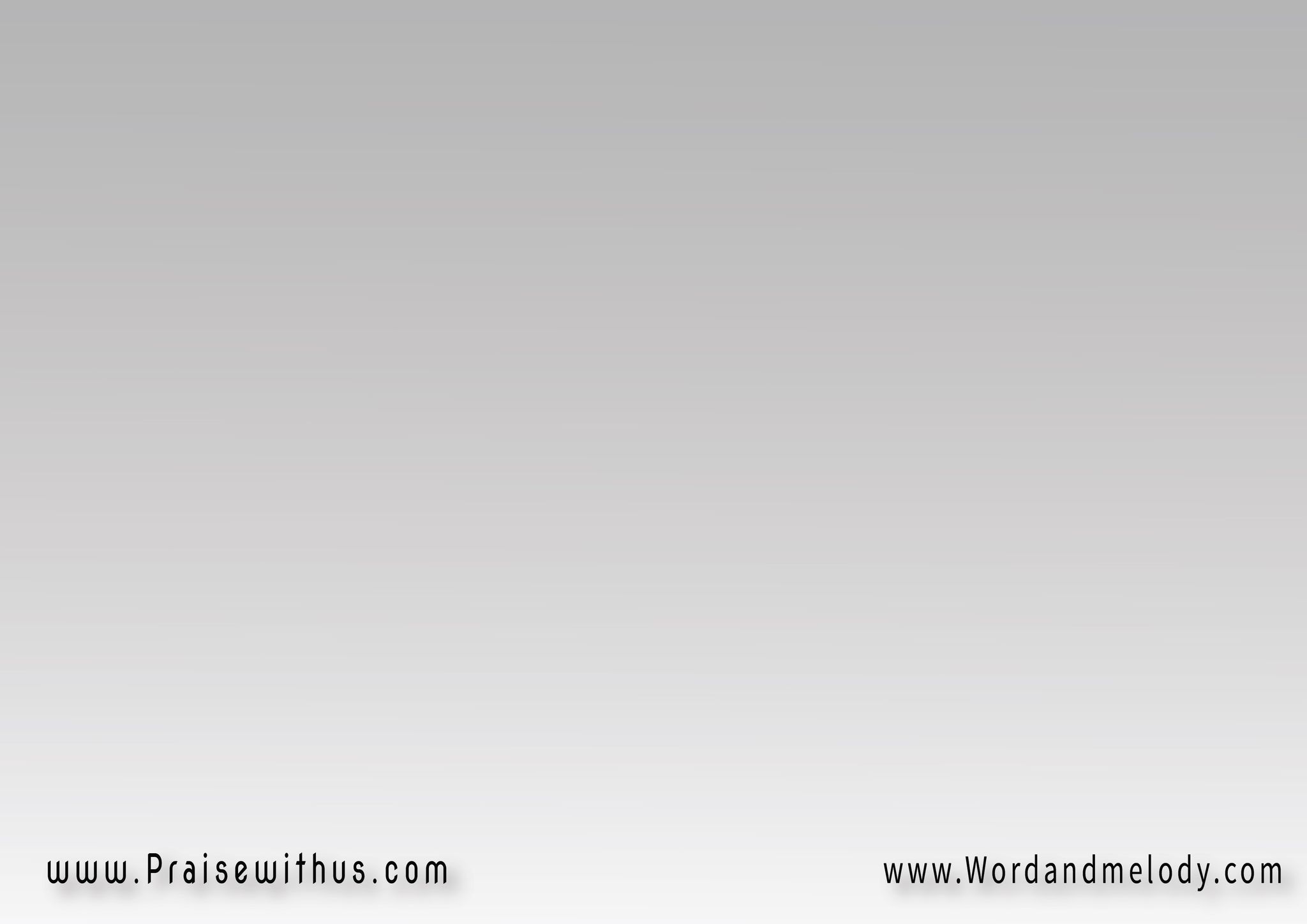 -5أنا وَاقِف مِستَنِّي وُعُودتِتحَقَّق وِالمَجد يعُـــــــــودونُقَف كِدا صَفِّين بالعُـــودوِنعَلِّــــي في أنغَـــامــــه

ana waqef mestanni woaod tethaqqaa wel majd yeaodwenoaaf keda Saffen bel aod  wenaalli fi anghamo

I am waiting for the fulfillment of the promises and for the glory to come back. We will stand in rows praising Him.
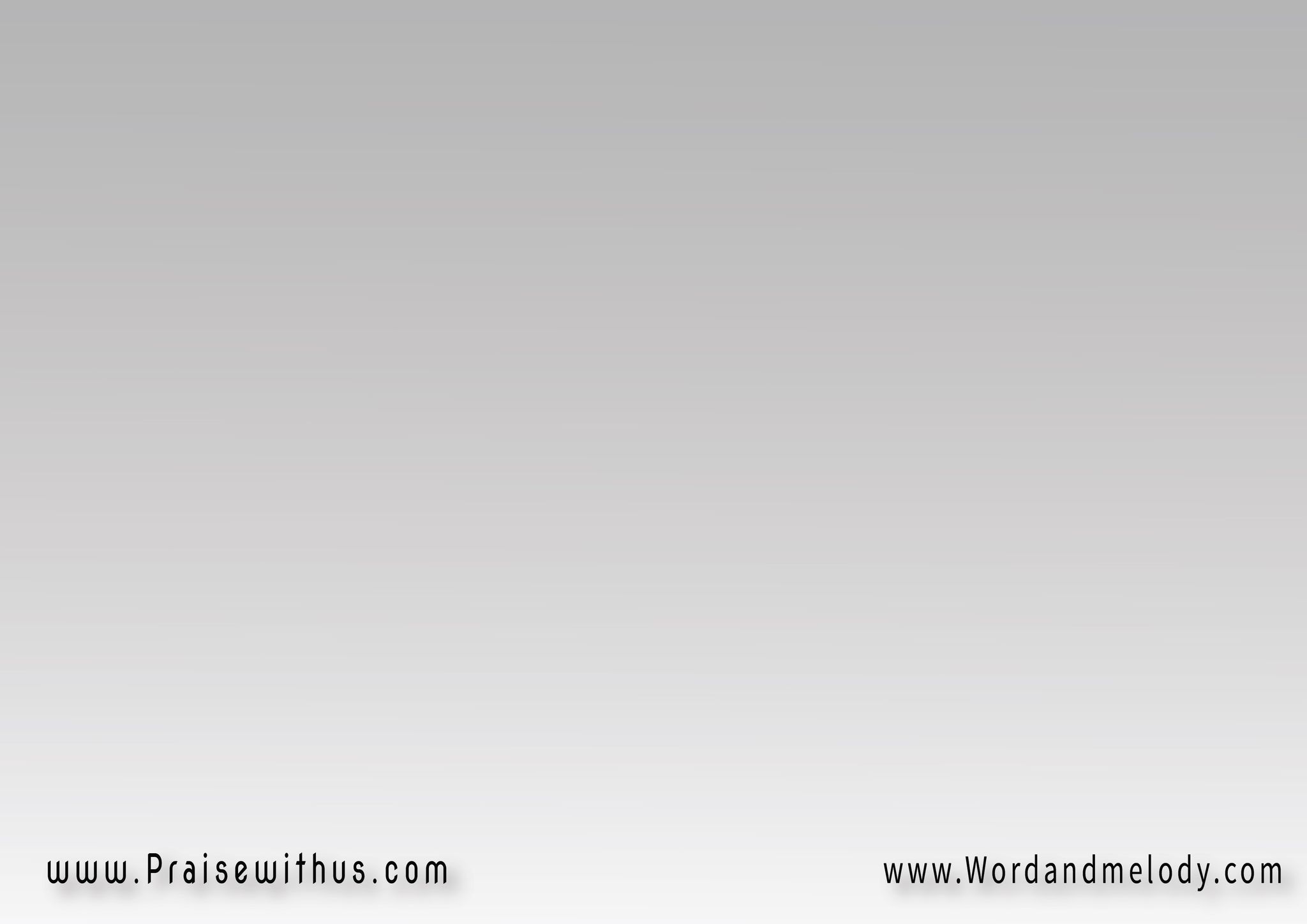 القرار:حَيٌّ هوَ الرَّبُّ إلَهي اللي أنا وَاقِف قُدَّامُهحَيٌّ سَيِّدِي المَلِك اللي أنا عَايش خَدَّامُـه

haion hoa el rlabbo elahi elli ana waqef oddamohaion sayedi el malek elli ana aayesh khaddamo

My Lord Who I serve is alive.
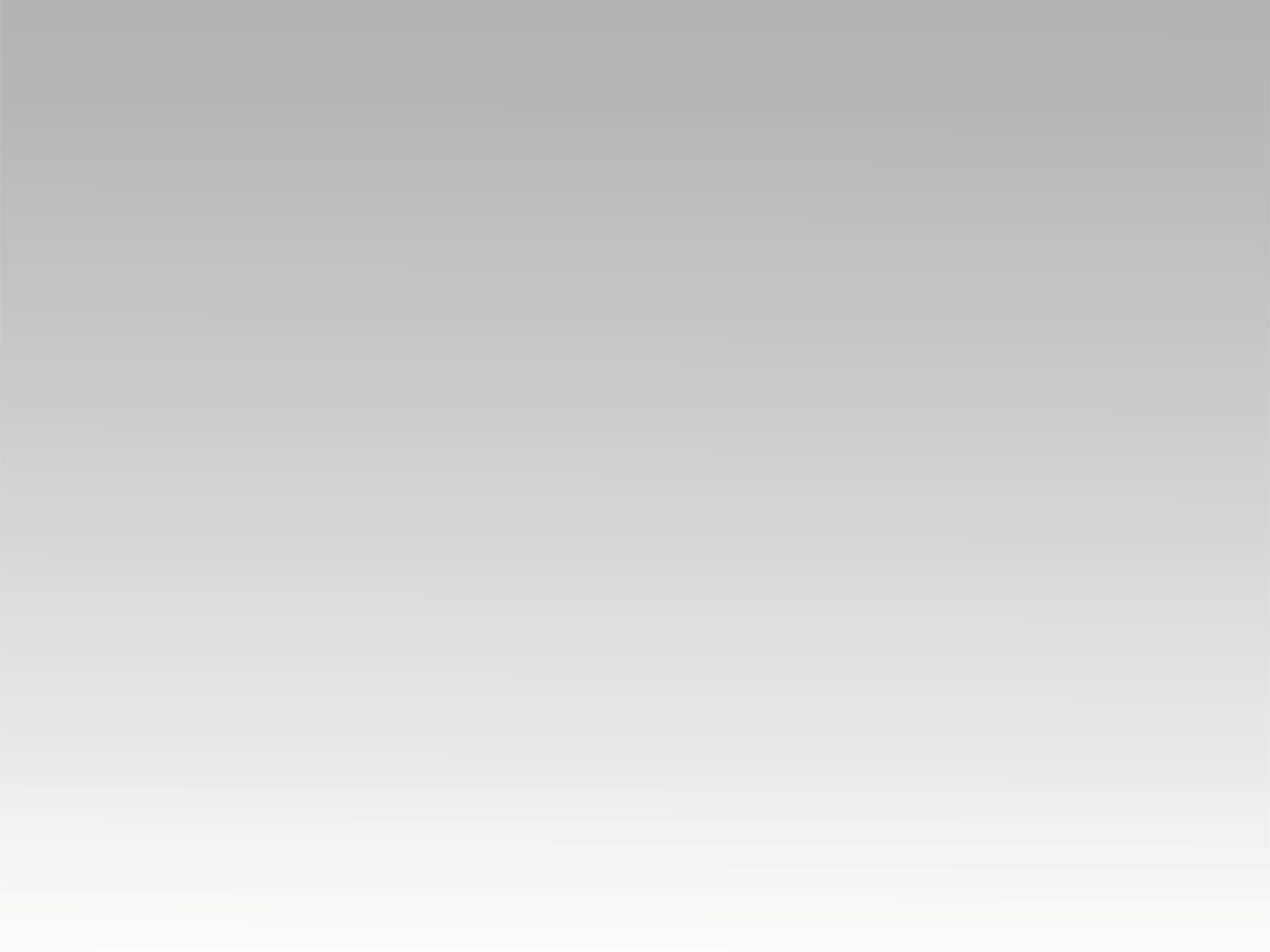 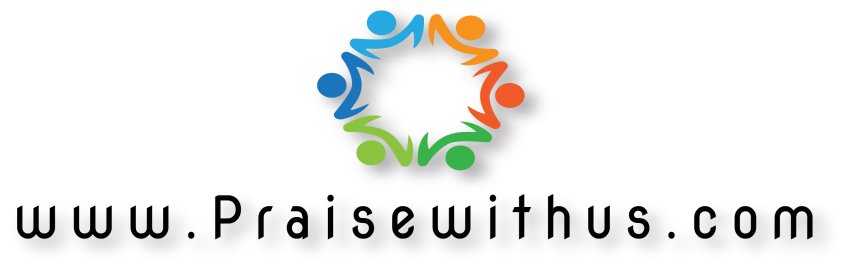